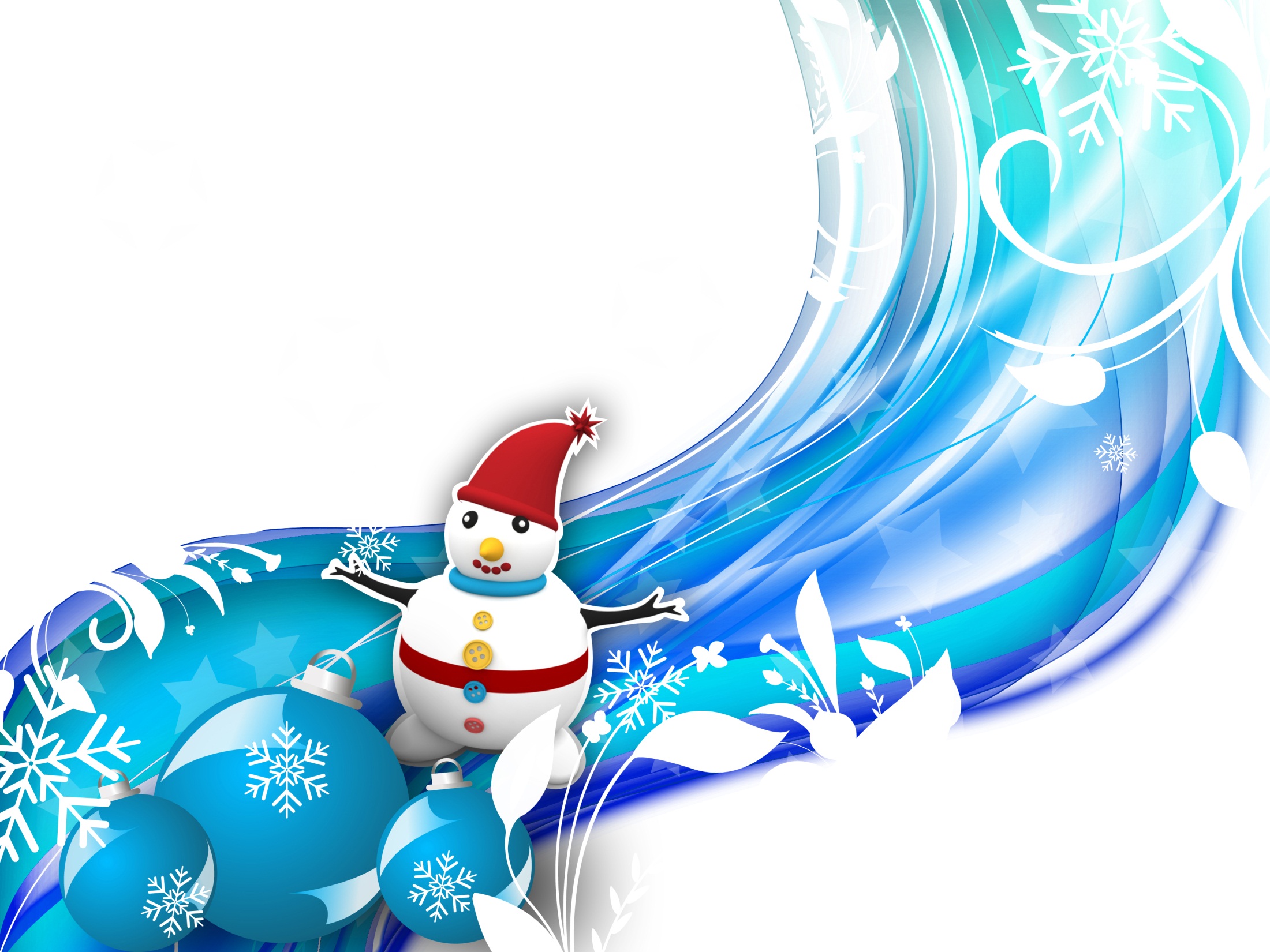 Feliz
Navidad!
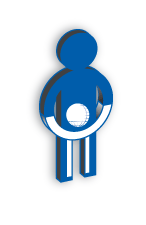